ВЕЖБИ ОД ГЕОМЕТРИСКИ ТРАНСФОРМАЦИИ
Цели на часот: Ученикот 
-Трансформира 2Д форми со ротација, осна симетрија, транслација и со комбинирање на овие трансформации.			



Прибор за работа:
- прибор за пишување
- линијар
- шестар
- агломер
Вака изгледа четириаголникот 
Оска на симетрија x = 1 е правата EF
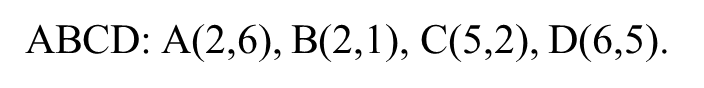 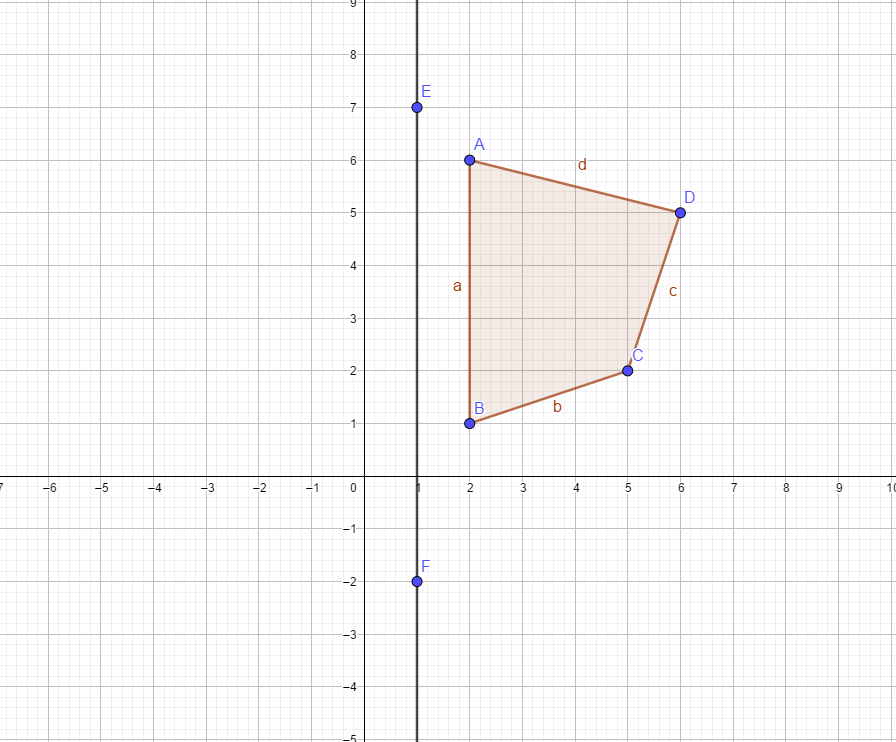 Откако ќе извршеме осна симетрија на четириаголникот во однос на правата х=1 го добиваме овој цртеж
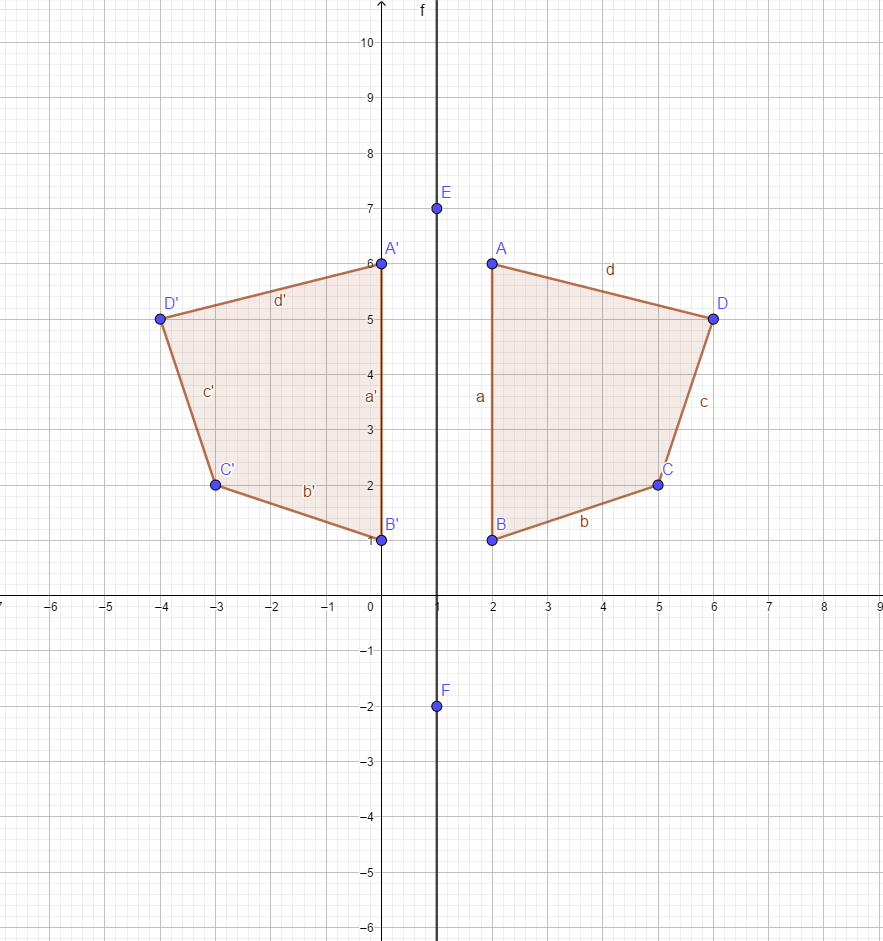 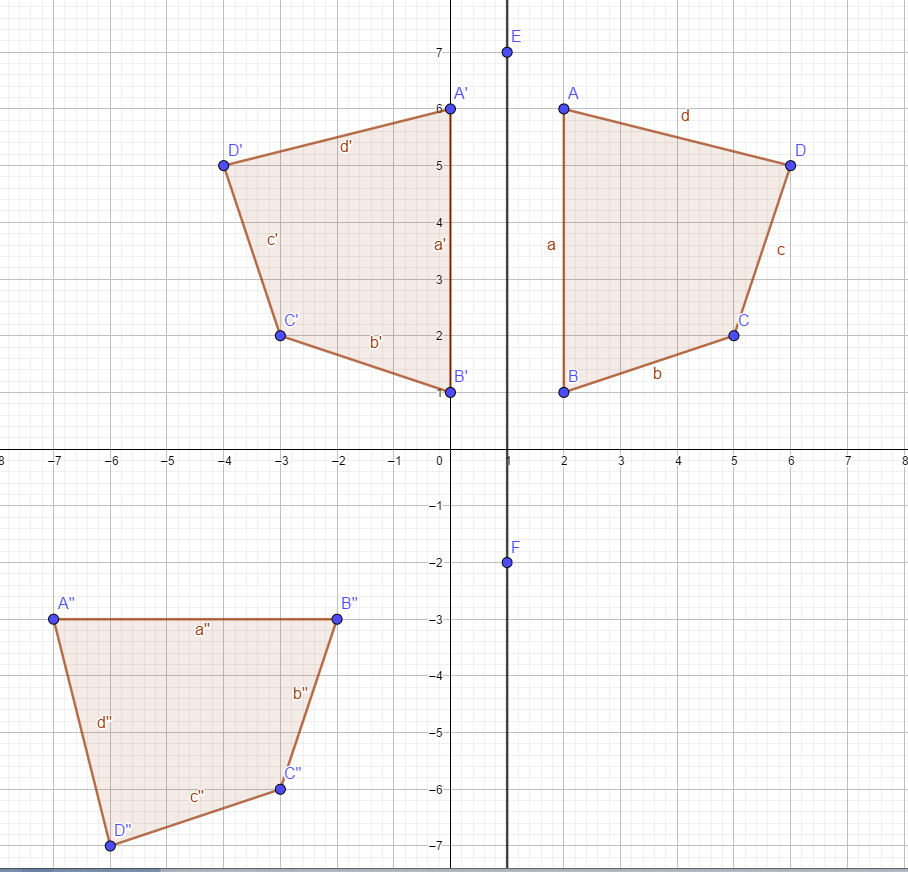 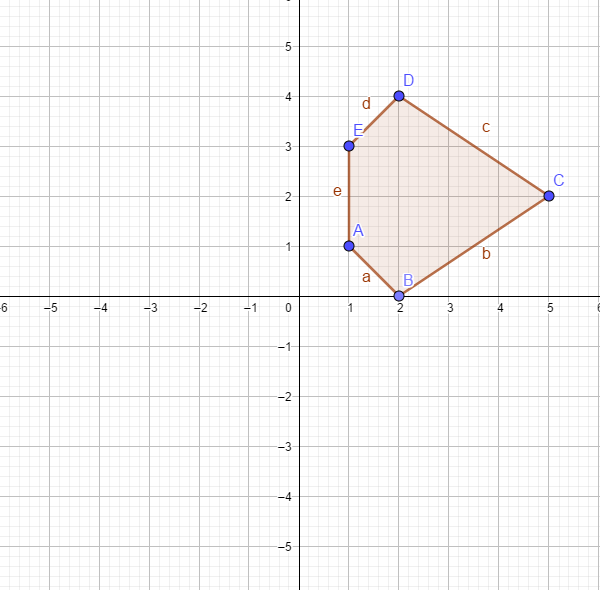 Наставник: Марина Серафимова